Обем на куб и паралелепипед
Попълнете таблицата от A до E ,като използвате даннитте.
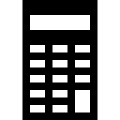 Пресметнете обема на телата от чертежите
1.
2.
6 mm
3 cm
5 cm
2 mm
6 cm
7 mm
3.
4.
8. Пресметнете обема на куб
 с дължина на ръба:
9. Намерете ръба на куб, 
ако той има обем.
55 mm
11 m
24 m2
8 cm
5 mm
3.5 m
0.5 cm
64 cm3
125 m3
343 mm3
729 cm3
Оцветената площ е 24 m2.
8 cm
2 cm
Пресметнете обема на куба?
10.
Двата паралелепипеда са еднакви.
Обемът на тялото е 105 mm3.
Намерете дължината на паралелепипеда.
5.
45 mm
Пресметнете обемите на 
телата като използвате чертежите.
70 mm
6.
6 cm
11.
60 mm
0.3 cm
2 cm
25 mm
5.5 cm
12.
5 mm
3 cm
35 mm
7.
6 cm
Обемът  на правоъгълен паралелепипед е 64 m3.
Височината е два пъти по-голяма от дължината.
Ширината е два пъти по-голяма от височината.
Намерете измеренията на паралелепипеда?
7 cm
11 cm
2 cm
4 cm
50 mm
Обем на куб и паралелепипед
Попълнете таблицата ,като използвате чертежите от A до E.
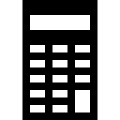 Пресметнете обема на телата от чертежите
1.
84 mm3
2.
90 cm3
6 mm
3 cm
5 cm
2 mm
6 cm
7 mm
3.
264 m3
4.
8. Пресметнете обема на куб
 с дължина на ръба:
9. Намерете ръба на куб, 
ако той има обем.
55 mm
11 m
4 cm
5 m
7 mm
9 cm
24 m2
512 cm3
125 mm3
42.875 m3
0.125 cm3
88 cm3
8 cm
5 mm
3.5 m
0.5 cm
64 cm3
125 m3
343 mm3
729 cm3
Оцветената площ е 24 m2.
8 cm
2 cm
Пресметнете обема на куба?
10.
Двата паралелепипеда са еднакви.
Обемът на тялото е 105 mm3.
Намерете дължината на паралелепипеда.
5.
216 cm3
45 mm
Пресметнете обемите на 
телата като използвате чертежите.
70 mm
94.5 cm3
6.
7 mm
6 cm
126 cm3
11.
60 mm
0.3 cm
2 cm
25 mm
5.5 cm
12.
2 m 
4 m 
8 m
5 mm
3 cm
35 mm
7.
6 cm
130.625 cm3
Обемът  на правоъгълен паралелепипед е 64 m3.
Височината е два пъти по-голяма от дължината.
Ширината е два пъти по-голяма от височината.
Намерете измеренията на паралелепипеда?
7 cm
11 cm
2 cm
4 cm
50 mm